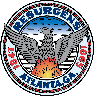 DEPARTMENT OF HUMAN RESOURCES
FY21 Personnel Paper
JUNE 10, 2020
HOW PERSONNEL BUDGETS WERE DEVELOPED
At the end of April, there were a total of 8,593 filled positions across the city. These positions are funded from 20 different funding sources. The biggest population of positions – 4,958 – are in the General Fund.

To build the General Fund personnel budget allocations for FY21, we funded filled positions and active recruitments as of March totaling 4,953 General Fund positions.
Active recruitments defined as backfills already approved by Vacancy Review Board.

The proposed FY21 budget book reflects the $279,628,745 value of these 4,953 General Fund positions.

The Personnel Paper includes the transactions that are needed to realign positions from the FY20 budget to the FY21 Proposed budget.
HOW ARE PERSONNEL BUDGETS MANAGED
The personnel paper will implement those adjustments that are reflected in the budget book and have been discussed in the departments’ budget presentations.
The major categories of adjustment are:
Position transfers
Funding allocations
Position reclassifications
Position creations
Position abolishments
Once we have aligned personnel to the budget through the Personnel Paper, departments will move forward with their approved budgets and approved positions.
During the year, there will be some level of natural attrition due to retirements and other activities. Department heads will be able to backfill for critical positions through the existing Vacancy Review Board process.
This overall process enables Department Heads to maintain staffing in key areas while keeping the overall City within the financial bounds of the budget.